Chatbots & AI
Meetup innolab smart mobility
Agenda
INPUT
Was sind Chatbots und wie werden sie akzeptiert?
Und was ist AI und warum AI basierte Chatbots?
Was ist jetzt schon möglich mit Chatbots und AI?
Welche Akzeptanz haben Chatbots im ÖV?
Wo stehen wir mit Chatbots im ÖV?
WORKSHOP
Welche Probleme sehen wir aktuell und zukünftig im ÖV?
Wo und wie könnten AI basierte Chatbots Probleme lösen?
2
Was sind Chatbots?
Ein Chatbot ist ein Softwaresystem, das mit einem menschlichen Benutzer in natürlicher Sprache interagieren oder "chatten" kann. Chatbots können dabei helfen, einen Benutzer zu informieren oder ihm beim Erfüllen einer Aufgabe zu helfen.

Virtuelle Assistenten
Computer Programme, die eine menschliche Konversation simulieren 
Messenger Apps, die es Usern ermöglichen mit einer Software zu kommunizieren
Alternativen zu klassischen Kommunikationsmedien, wie E-Mail, Newsletter, Telefon
3
Was ist ein Chatbot?
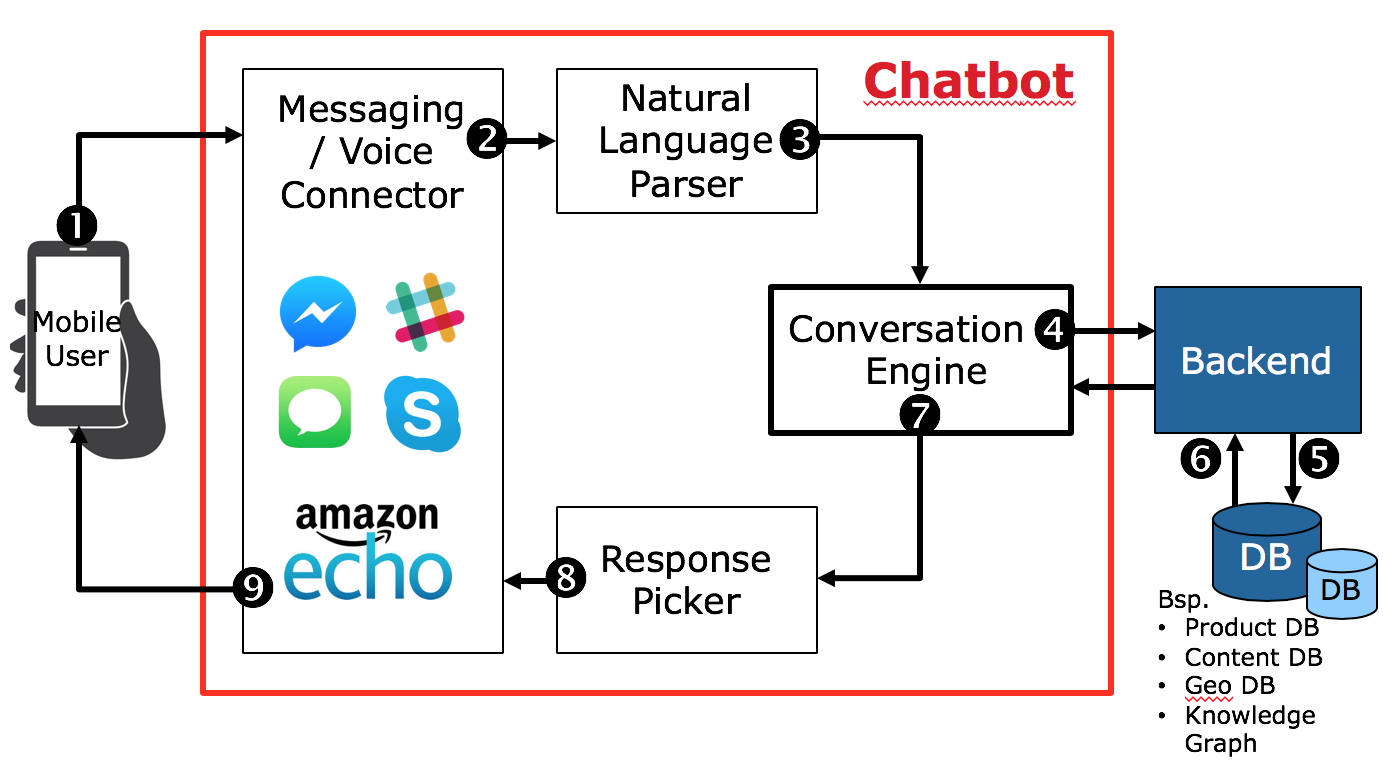 4
Interesse an Chatbots steigt!
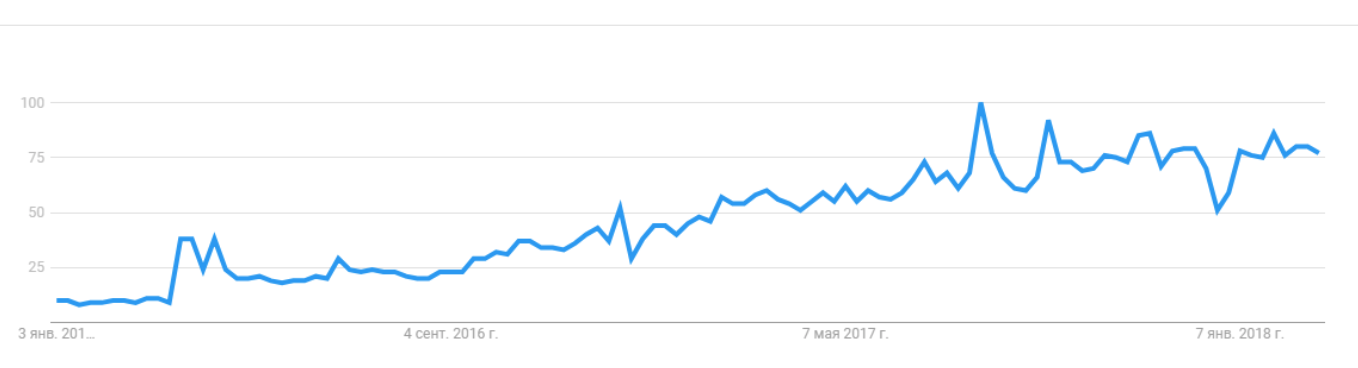 Quelle: Google Global Trends 2018
5
Bot User sind zwischen 18 und 30 Jahren
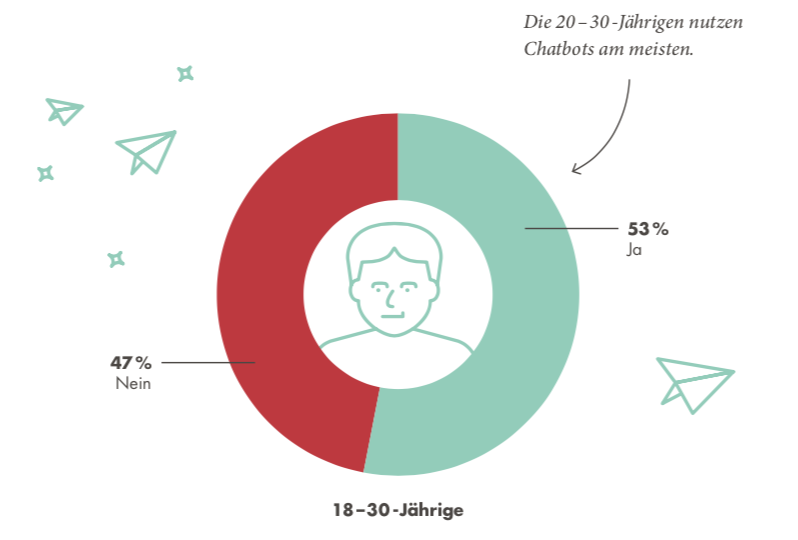 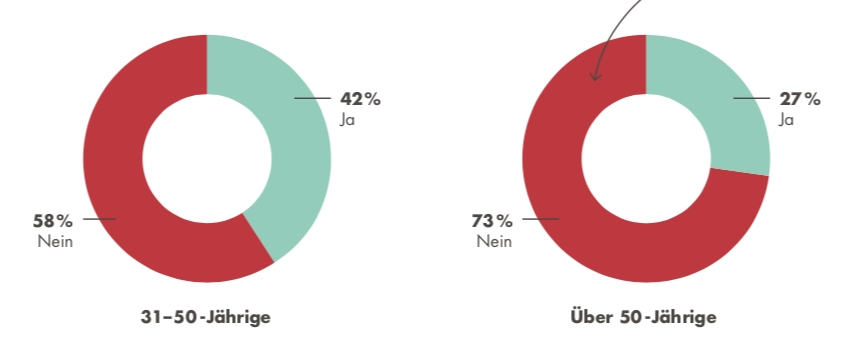 6
Immer mehr wollen mit einem Bot interagieren
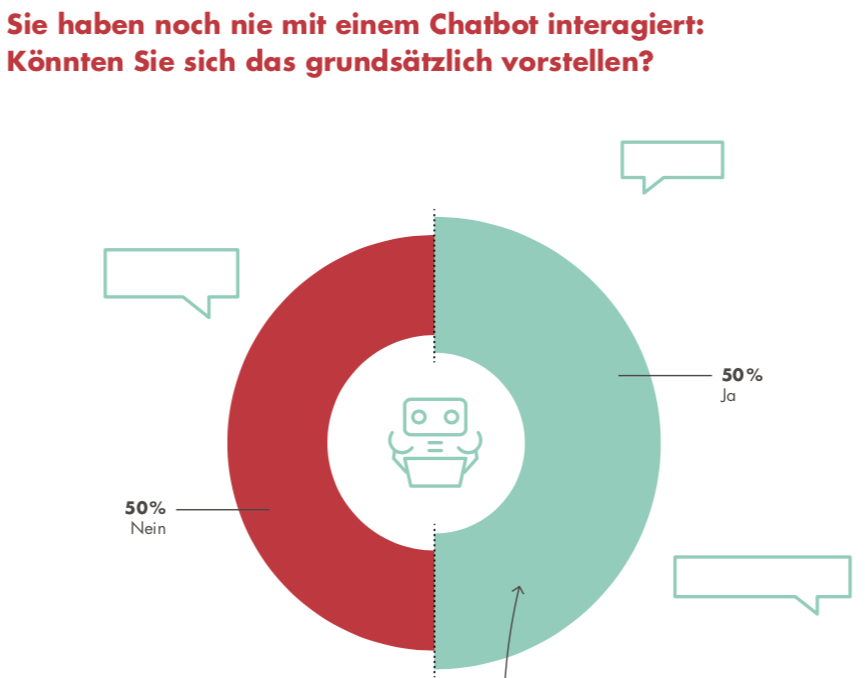 7
Vorteil: Bots ermöglichen Antworten
ohne lange Wartezeiten
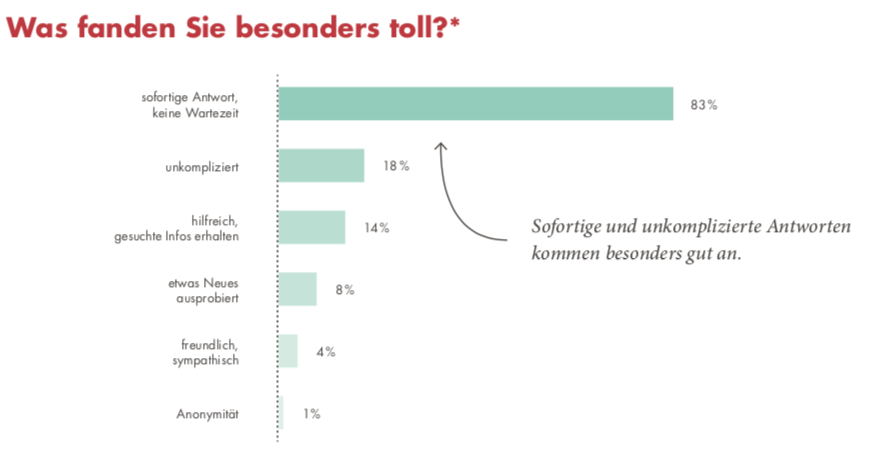 8
Vorteil: Bot ist 24/7 erreichbar
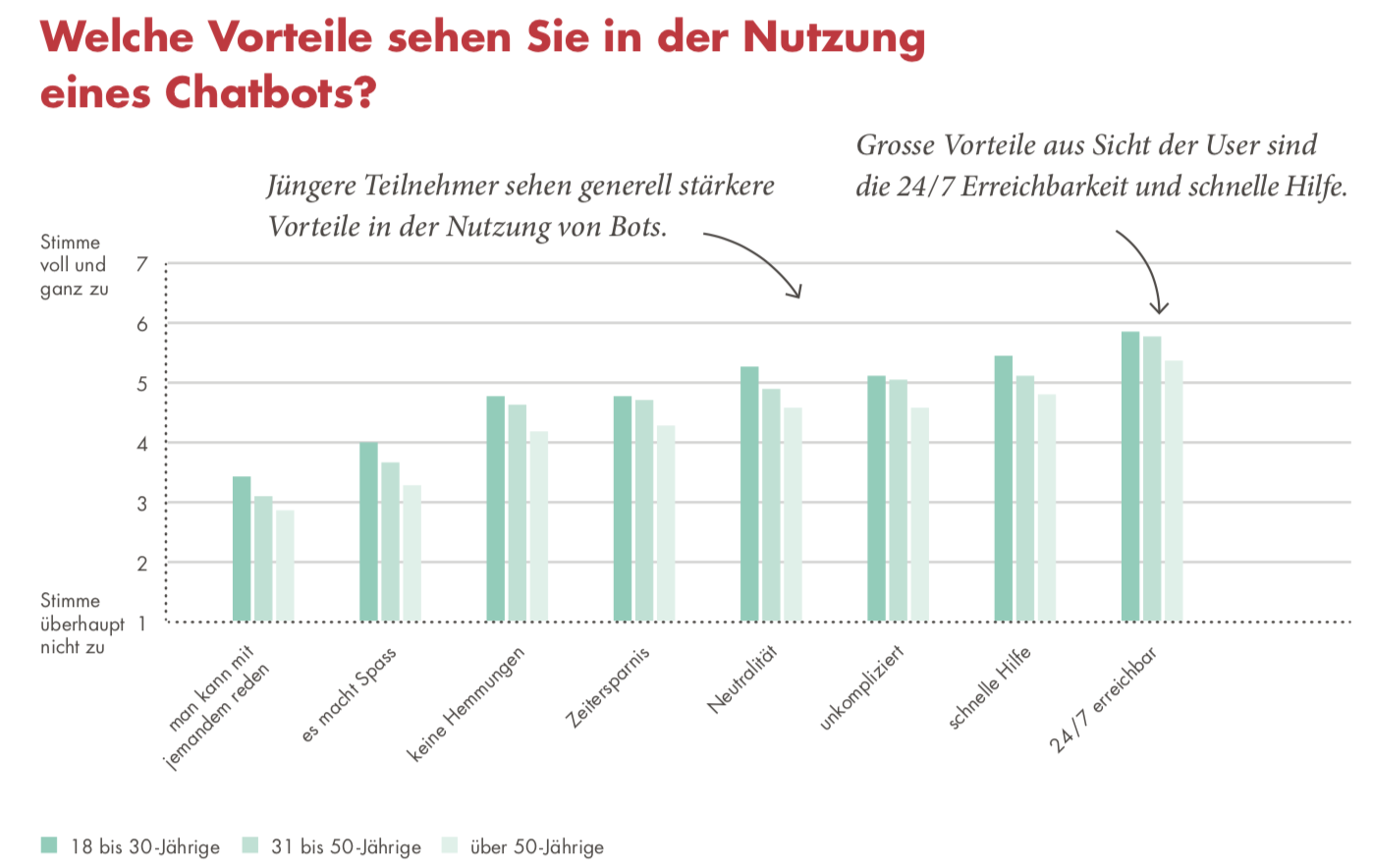 9
Nachteil: Chatbots sind unpersönlich
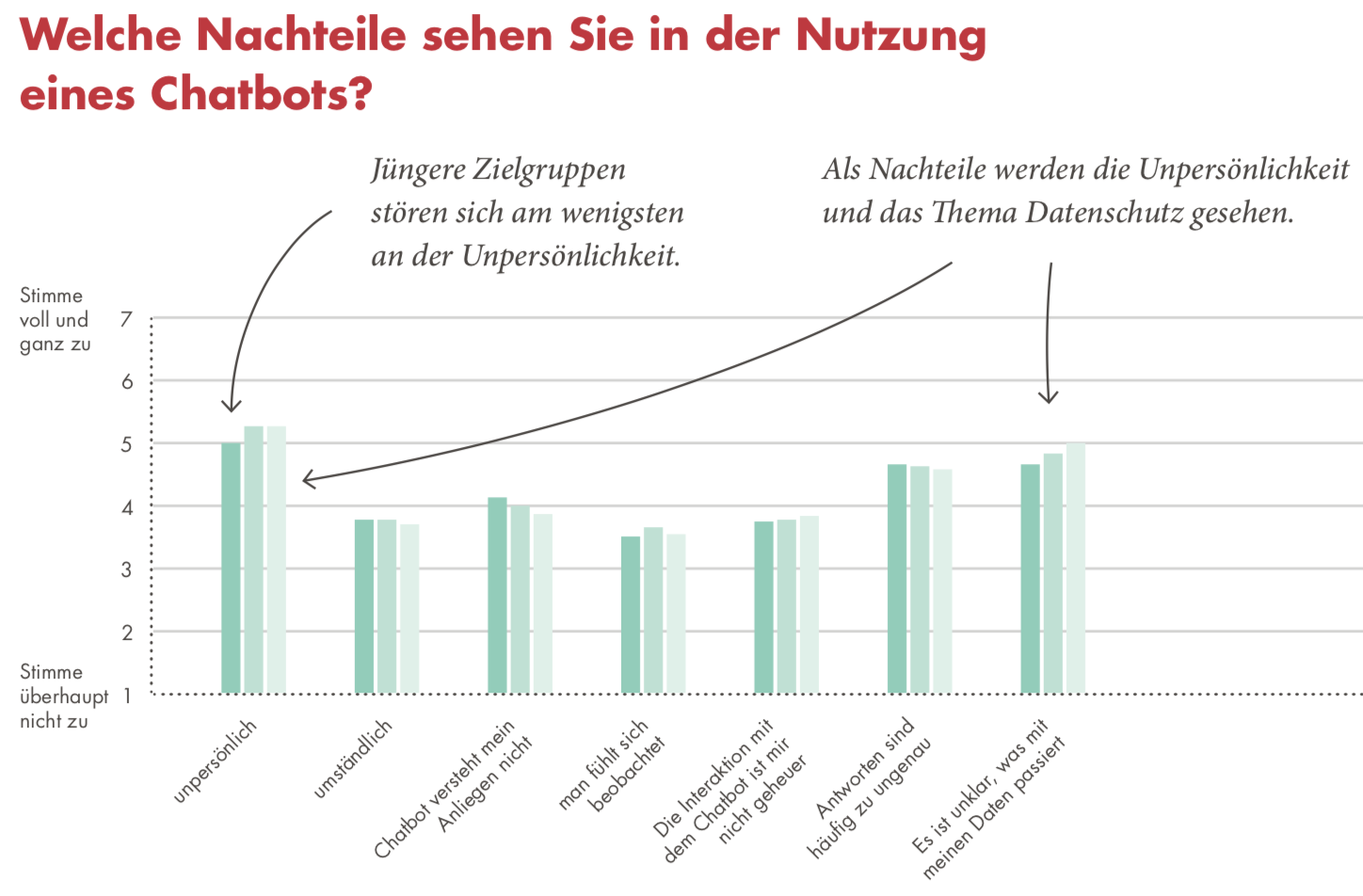 10
Und was ist AI und warum AI basierte Bots?
Während die Natural Language Understanding (NLU) Komponente vieler Bots bereits auf künstlicher Intelligenz basiert, werden die möglichen Richtungen, die eine Konversation nehmen kann meist noch regelbasiert modelliert. 

Programmierer können meist nur eine geringe Zahl der unzähligen möglichen Gesprächsverläufe mit Regeln abdecken. Die abgedeckten Verläufe nennt man auch “Happy Paths”. Gerät das Gespräch abseits eines Happy Paths, scheitert der Bot und bietet damit eine schlechte User Experience.

Wir modellieren auch den Gesprächsverlauf (Dialog Flow) mithilfe von künstlicher Intelligenz. Unsere Bots lernen von Beispielkonversationen, sind jedoch nicht regelbasiert und können daher dank KI auch auf unvorhersehbare Situationen reagieren.
11
Um 8 Uhr.
Ich möchte gerne einen Tisch reservieren
Für wie viel Personen möchtest du reservieren.
Super, wir haben noch 3 Tische frei. Wann möchtest du essen?
Und was ist AI und warum AI basierte Bots?
NLU
Intent: book_table → set_time
Entities: <time: 24.3.2018 20:00>
NLU
Intent: book_table
Entities: <none>
Dialog Flow
<time>: 24.3.2018 20:00
<people>: missing
Dialog Flow
<time>: missing
<people>: missing
Der Bot kann langen Dialogen folgen und intelligent entscheiden welche Informationen er vom User benötigt.
Aus dem Kontext (der Kunde ruft Mittags an) kann der Bot erkennen, dass 8 Uhr am Abend gemeint ist.
12
Und was ist AI und warum AI basierte Bots?
13
Und was ist AI und warum AI basierte Bots?
Voraussetzungen für den Einsatz von AI

qualifizierte Daten
Algorithmen
14
Was ist jetzt schon möglich mit Chatbots und AI?
Hilft seinem User, beantwortet Fragen, begleitet ihn auf der Customer Journey
Chatbots beantworten Fragen, die sonst ein Customer Service Agent oder die FAQs beantworten.
2.	Berät und verkauft seinem User Produkte und Dienstleistungen
Chatbots leiten den User durch den Verkaufsprozess und steigern die Zahl der Verkäufe (besonders bei digitalen Produkten).
3.	Filtert die Interessen seines Users
Chatbots generieren wertvolle Leads, die anschliessend von einem menschlichen Sales Agent kontaktiert werden können.

4.	Steigert die Effizienz seines Users
Chatbots dienen als Personal Assistent in verschiedenen Alltagssituationen.
15
Was ist jetzt schon möglich mit Chatbots und AI?
Der Chatbot als virtueller Assistent kann...
… das Unternehmen repräsentieren.
… wie ein Kundenberater interagieren.
… Kundenanfragen abwickeln.
… verkaufen.
...  Daten vom User sammeln.
… User zur Conversion motivieren (z.B. Newsletter-Registrierung).
… interne Probleme lösen.
16
Welche Akzeptanz haben Chatbots im ÖV?
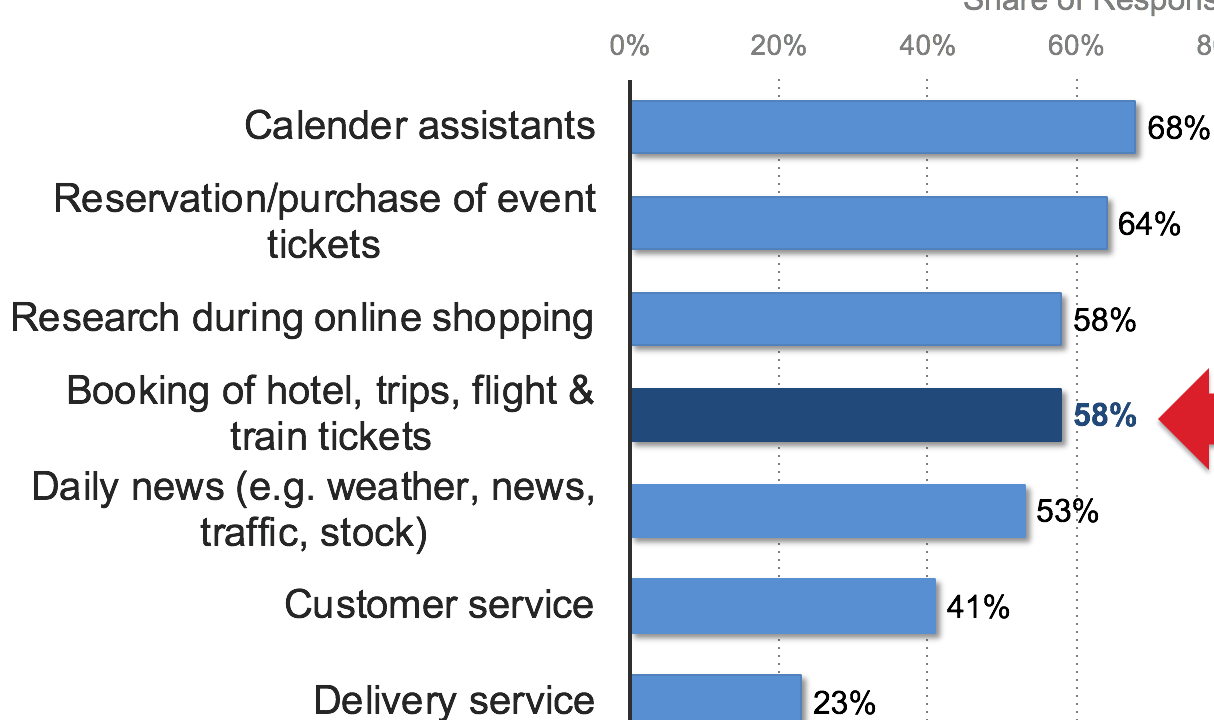 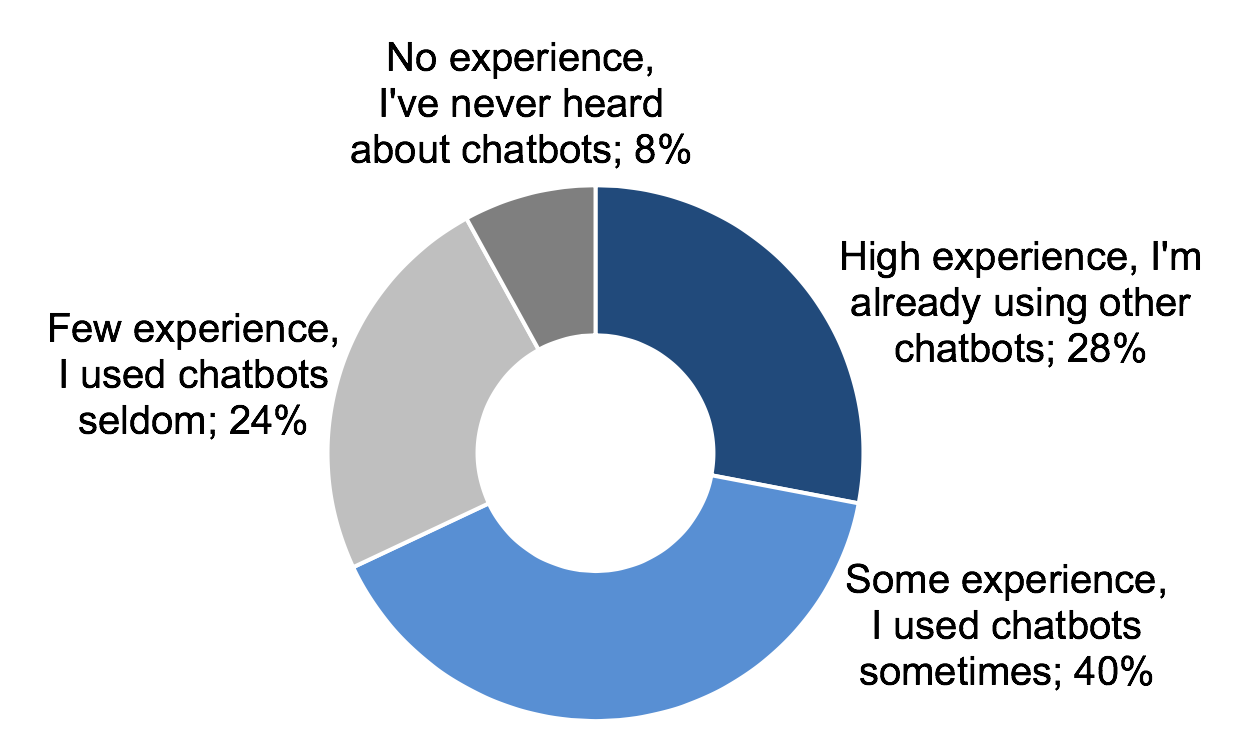 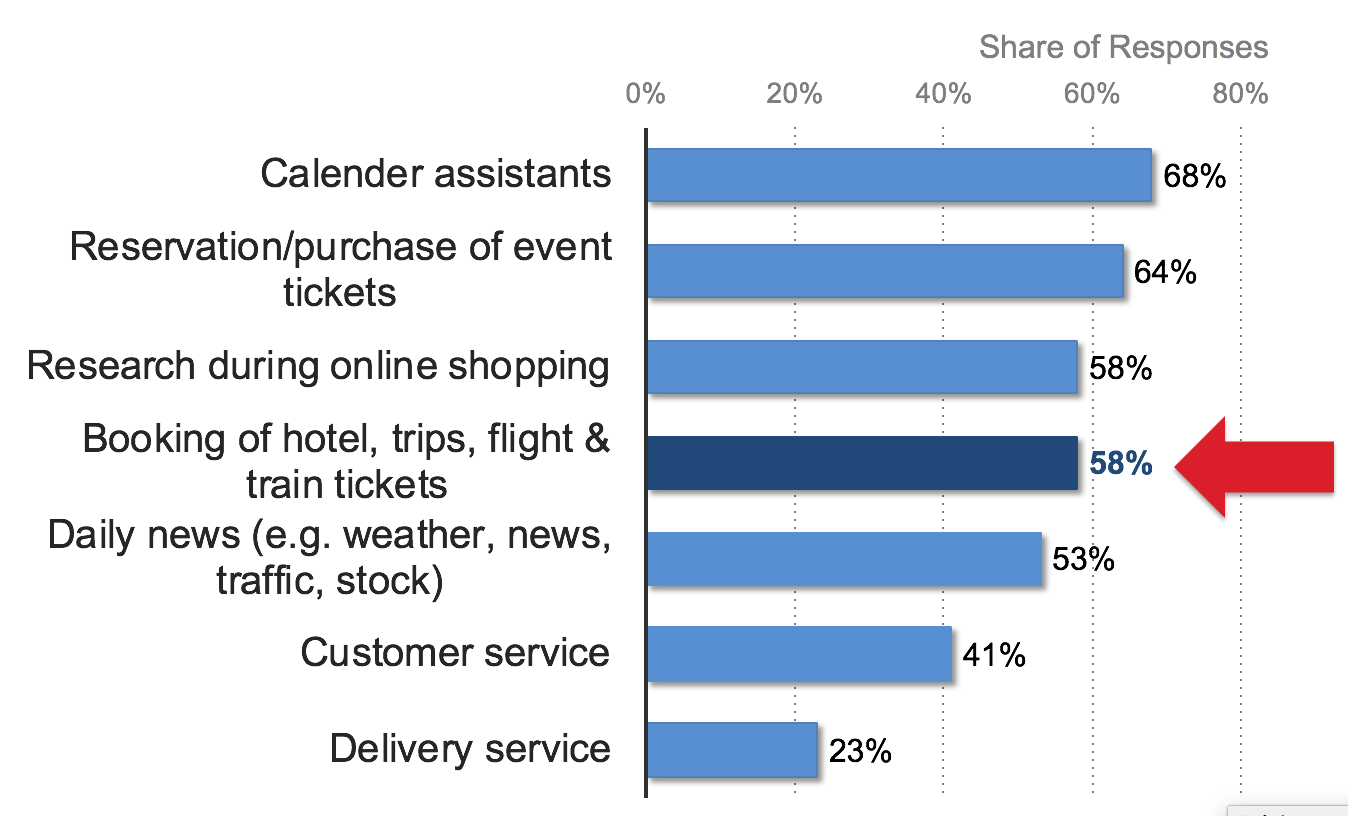 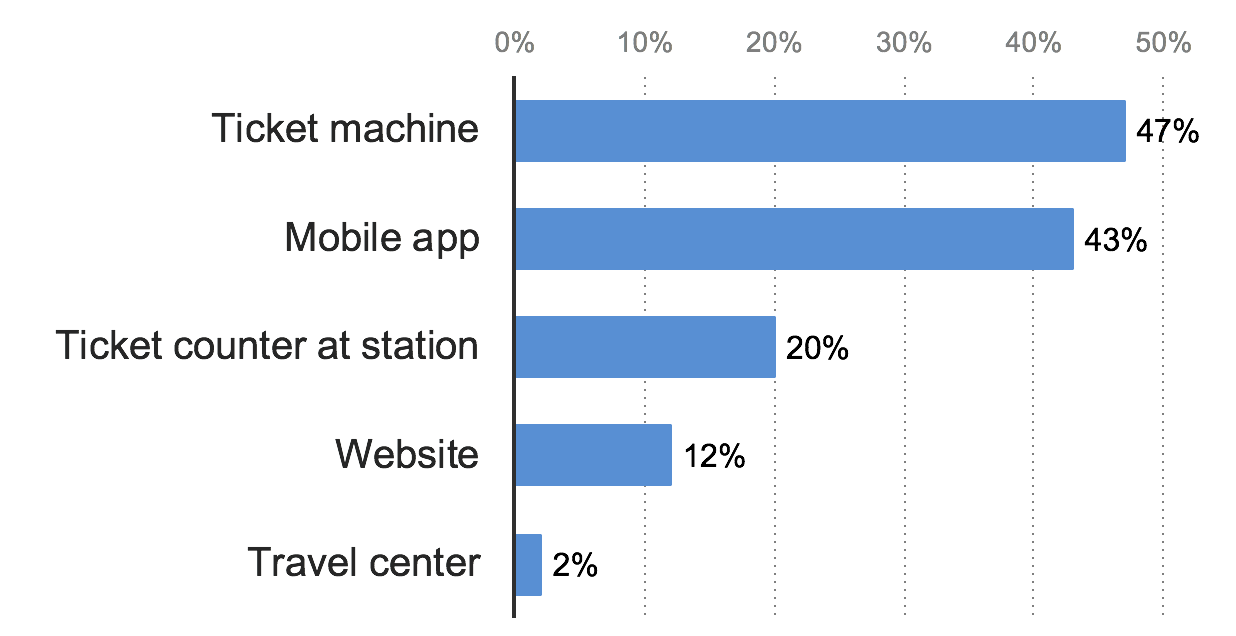 17
Welche Akzeptanz haben Chatbots im ÖV?
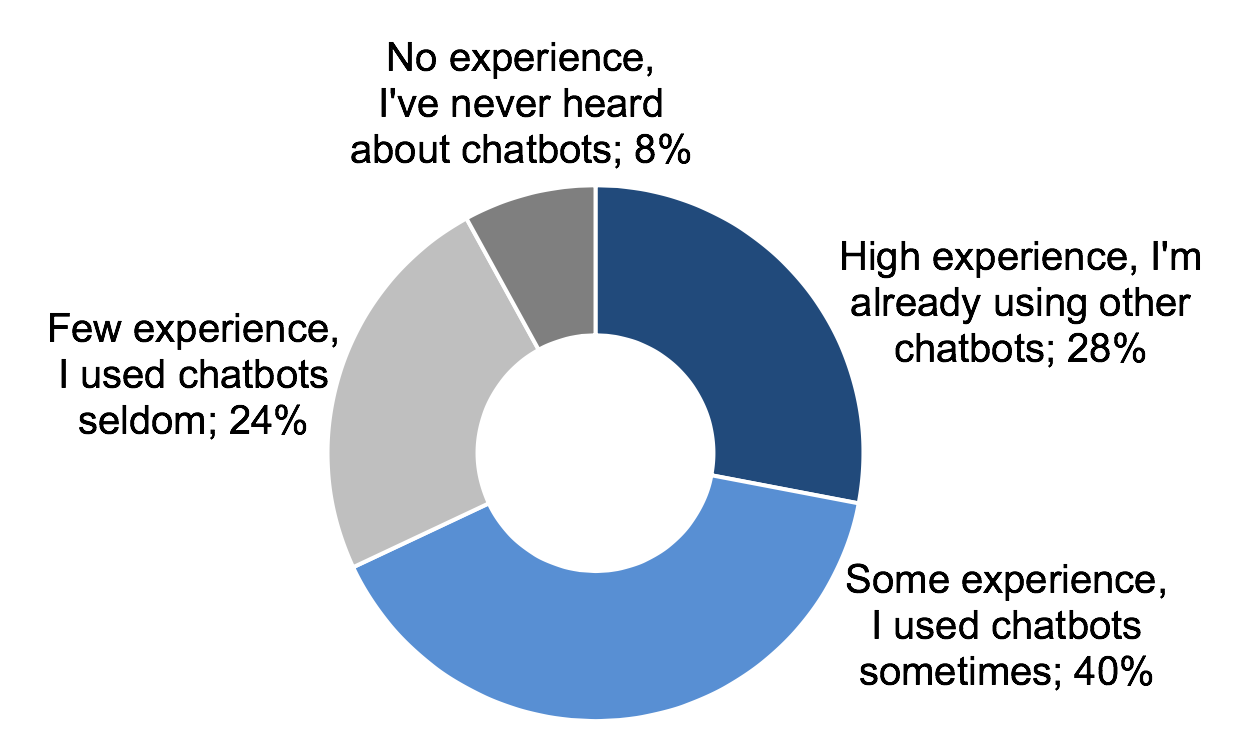 18
Wo stehen wir mit Chatbots und AI im ÖV?
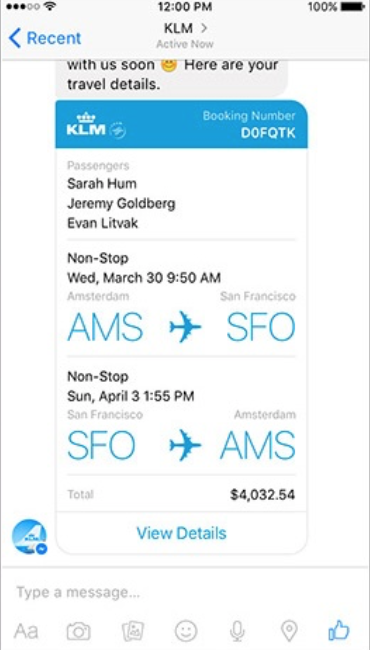 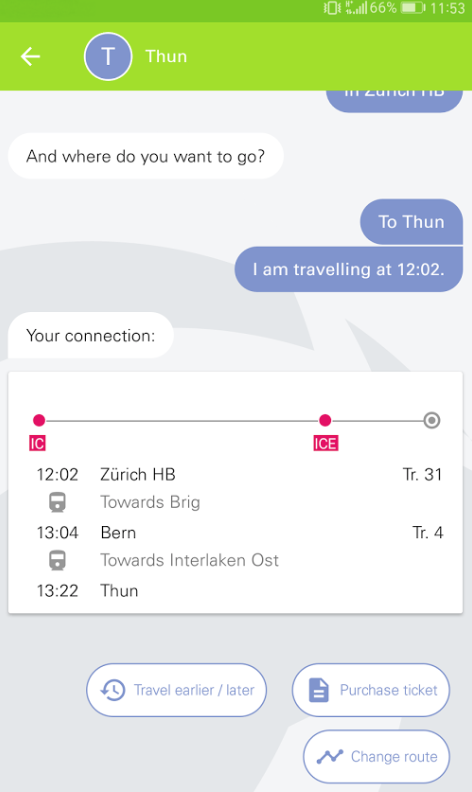 19
Chatbots als virtuelle Assistenten des Users
Der virtuelle Assistent…
… hilft bei der Ticketwahl und dem Kauf.
… hilft bei der Suche nach Freizeitangeboten.
… offeriert zusätzliche Angebote (Cross-Selling) am Standort des Users.
… informiert über Reiseverlauf (inkl. Details zu Geschichte, Landschaft etc.).
… unterstützt bei Problemen/ Fragen während der Reise.
… leitet User intelligent und vermeidet Menschenmassen.
20
Workshop
Welche Probleme sehen wir aktuell und zukünftig im ÖV?
21
Welche Akzeptanz haben Chatbots im ÖV?
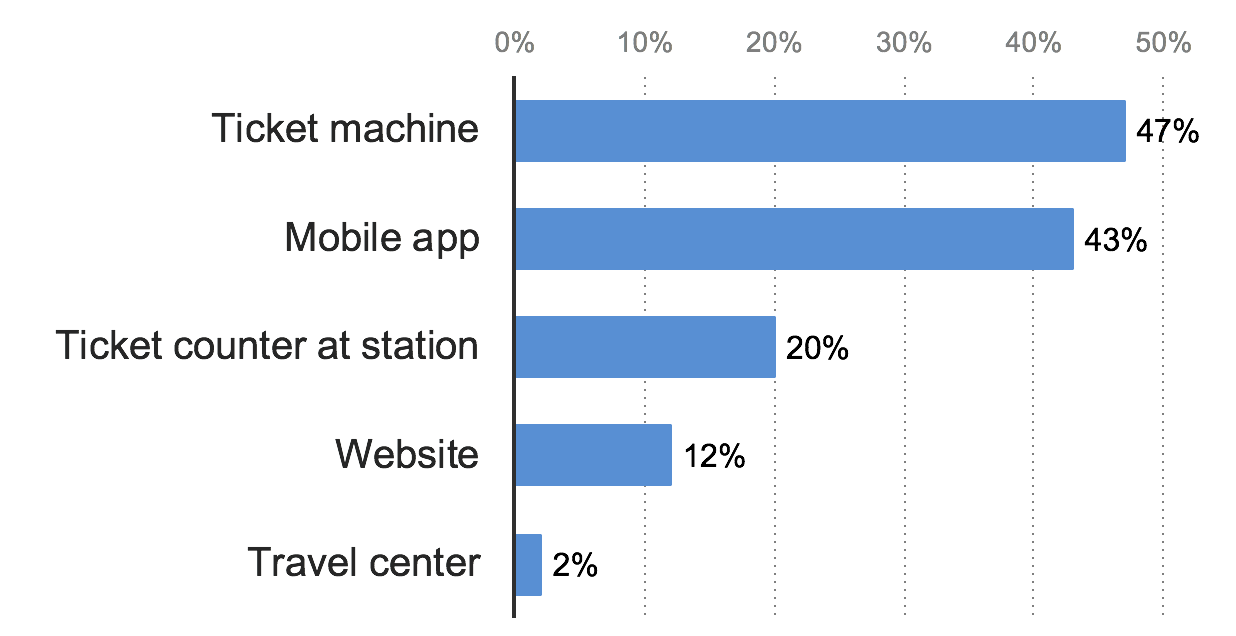 22
Workshop
Wo und wie könnten AI basierte Chatbots Probleme lösen?

Points to keep in mind:
Welche Daten brauchen wir zum Lösen des Problems?
An welche Usergruppe richtet sich der virtuelle Assistent?
Wie bekommen die User den Zugang zum Assistenten?
23
Learn more about AI in Marketing
Join our Conference on the 27th of March 2019 in Zurich!
Get tickets now!

www.ai-zuerich.ch
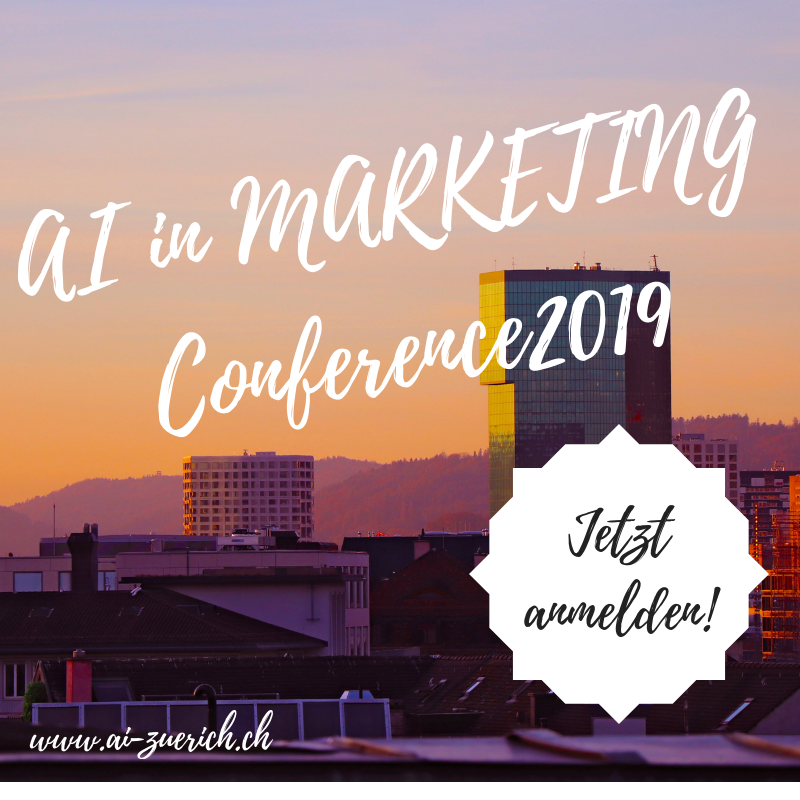 24
Let’s stay in contact
Sophie Hundertmark
Partnerin: h-square GmbH
Mail: hundertmark@h-square.io
Phone: +41 (0) 78 900 5346 

AI, Chatbots, Social Selling, Social Media,
LinkedIn, Website, Online-Marketing
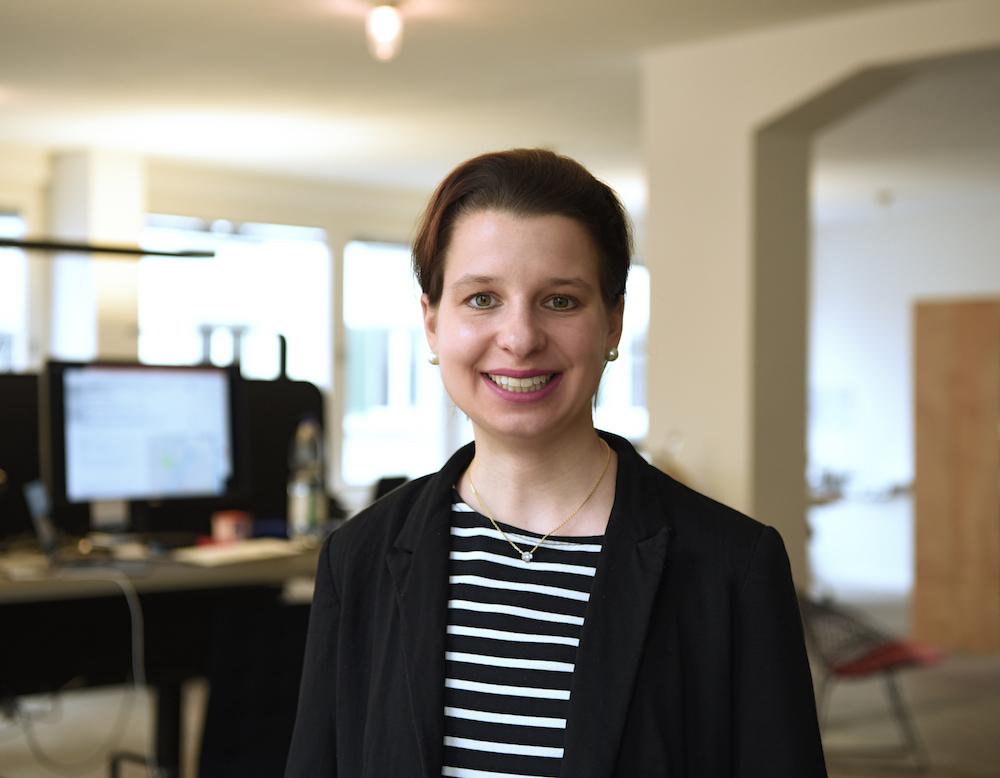 25